Fig. 5. SHRIMP concordia plots for zircons from the Darling Range Granite samples: (a) fine-grained granite W323; (b) ...
J Petrology, Volume 38, Issue 5, May 1997, Pages 625–649, https://doi.org/10.1093/petroj/38.5.625
The content of this slide may be subject to copyright: please see the slide notes for details.
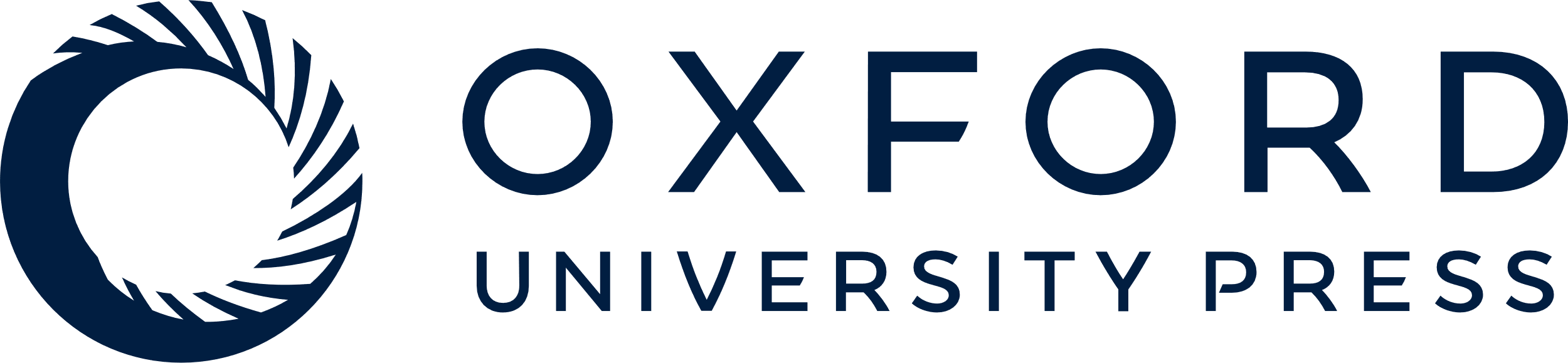 [Speaker Notes: Fig. 5. SHRIMP concordia plots for zircons from the Darling Range Granite samples: (a) fine-grained granite W323; (b) coarse-grained granite W330; (c) coarse-grained granite W332; (d) porphyritic granite W382; (e) porphyritic granite W427; (f) aplite dyke W390; (g) aplite dyke W393.


Unless provided in the caption above, the following copyright applies to the content of this slide: © Oxford University Press 1997]